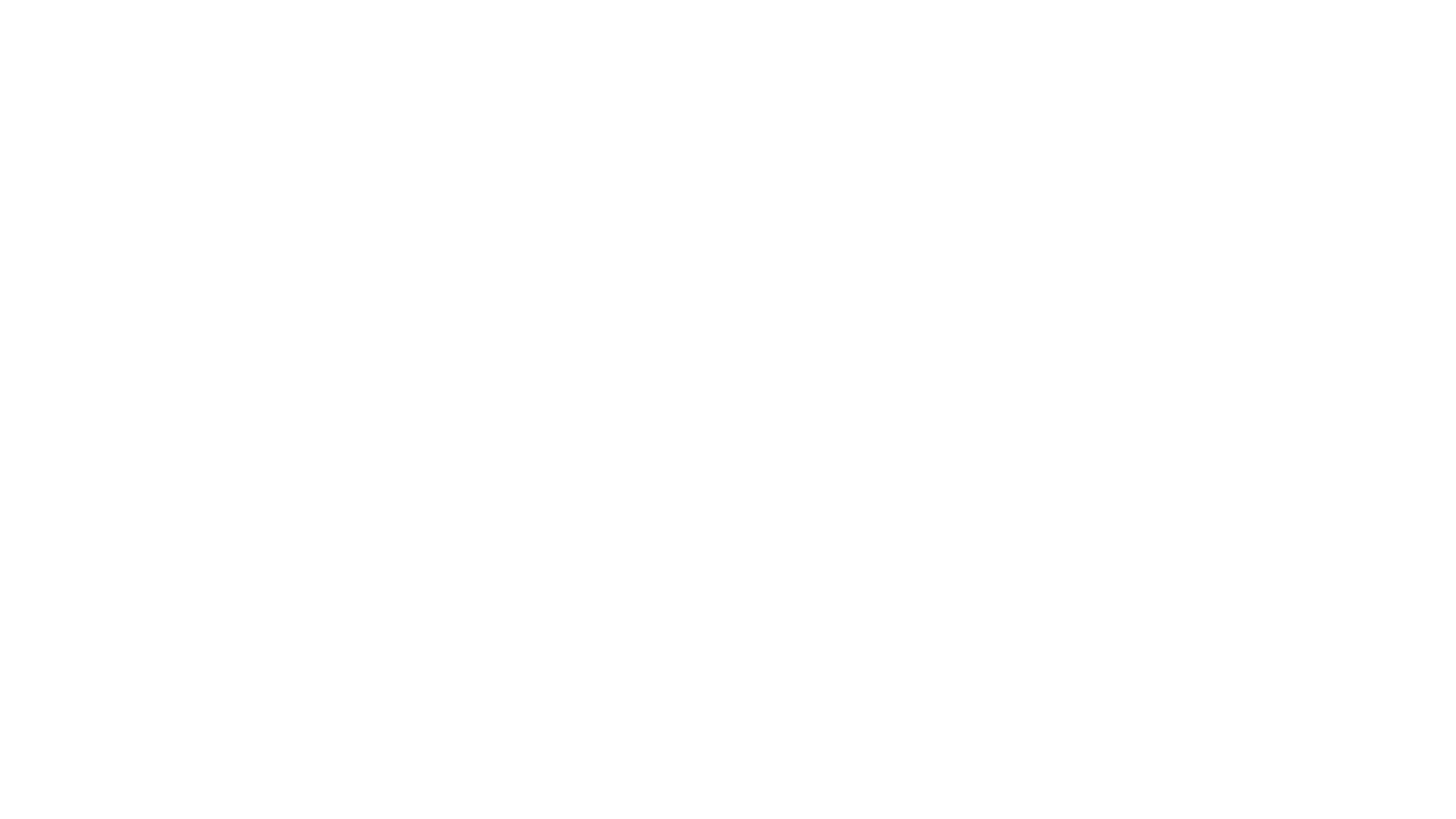 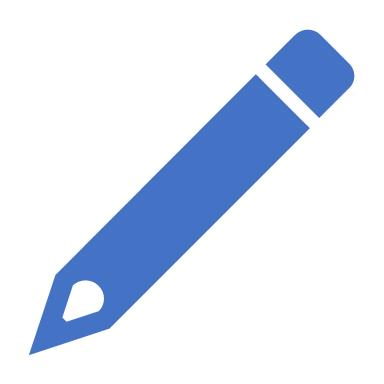 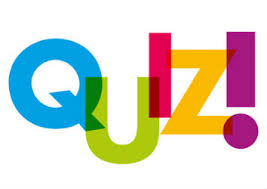 CHOOSE THE CORRECT ANSWER
Fiber is digested in the small intestine            
      TRUE- FALSE
2) Vegetables and fruits are sources of fiber
      TRUE- FALSE
Fruit and vegetables are more healthier than their juices
      TRUE- FALSE
4) 12 gram fiber intake are recommended for your health
      TRUE- FALSE
5) Low intake of fiber can cause constipation
      TRUE- FALSE
6) Which of these contains the most fiber?
        a) Apple, 1 medium with skin  
        b) Blueberries, 1 cup
        c) Brown rice, 1 cup
        d) Oatmeal, 1 cup
        e) Raspberries, 1 cup
        f) Strawberries, 1 cup
        g) Whole wheat bread, 1 slice
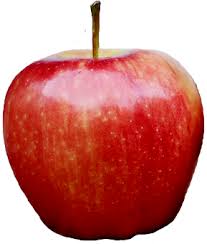 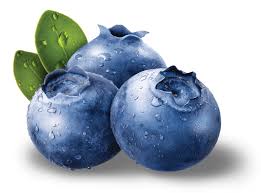 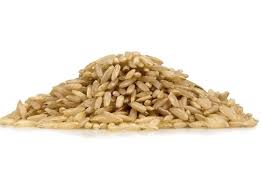 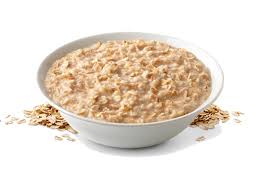 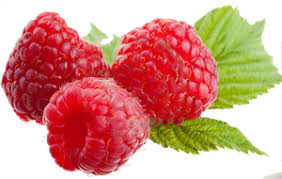 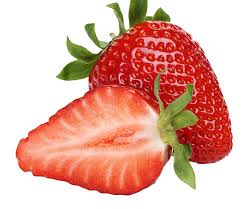 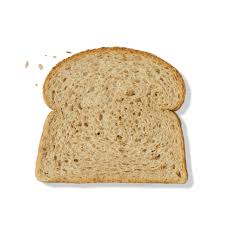 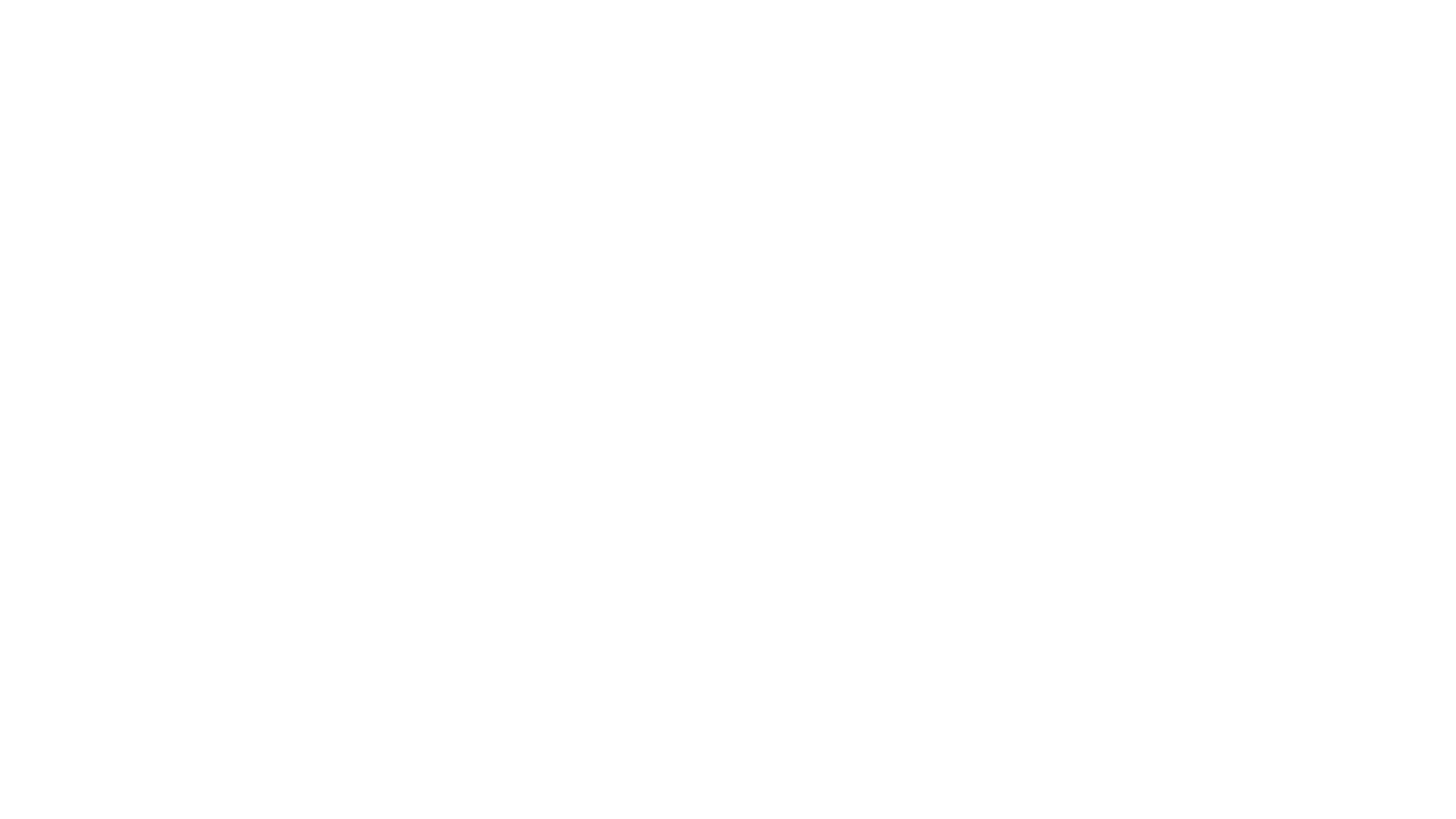 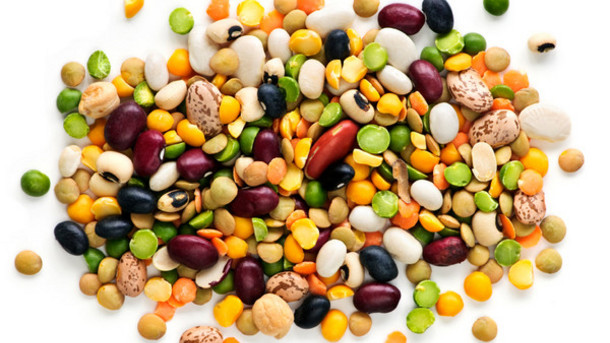 7) Good sources of fiber include:
  a) Whole grains
  b) Legumes 
  c) Both of the above
  d) Neither of the above
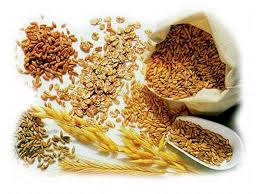 8) Carrots are good for your hearing.
         TRUE- FALSE
9) Garlic and onions kill flu and cold viruses.
          TRUE- FALSE
10) Blueberries fight the bacteria that cause ear infections. 
          TRUE- FALSE
11) Spinach is good for your spirits because it contains a lot of calcium. 
           TRUE- FALSE
12) Which fruit is highest in vitamin C?
a)

b)

c)  

d)
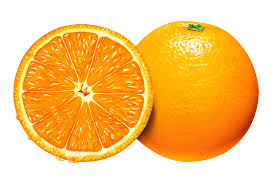 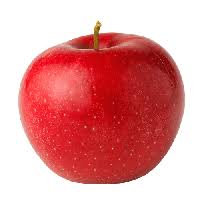 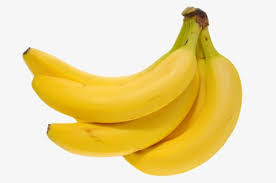 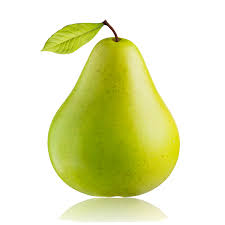 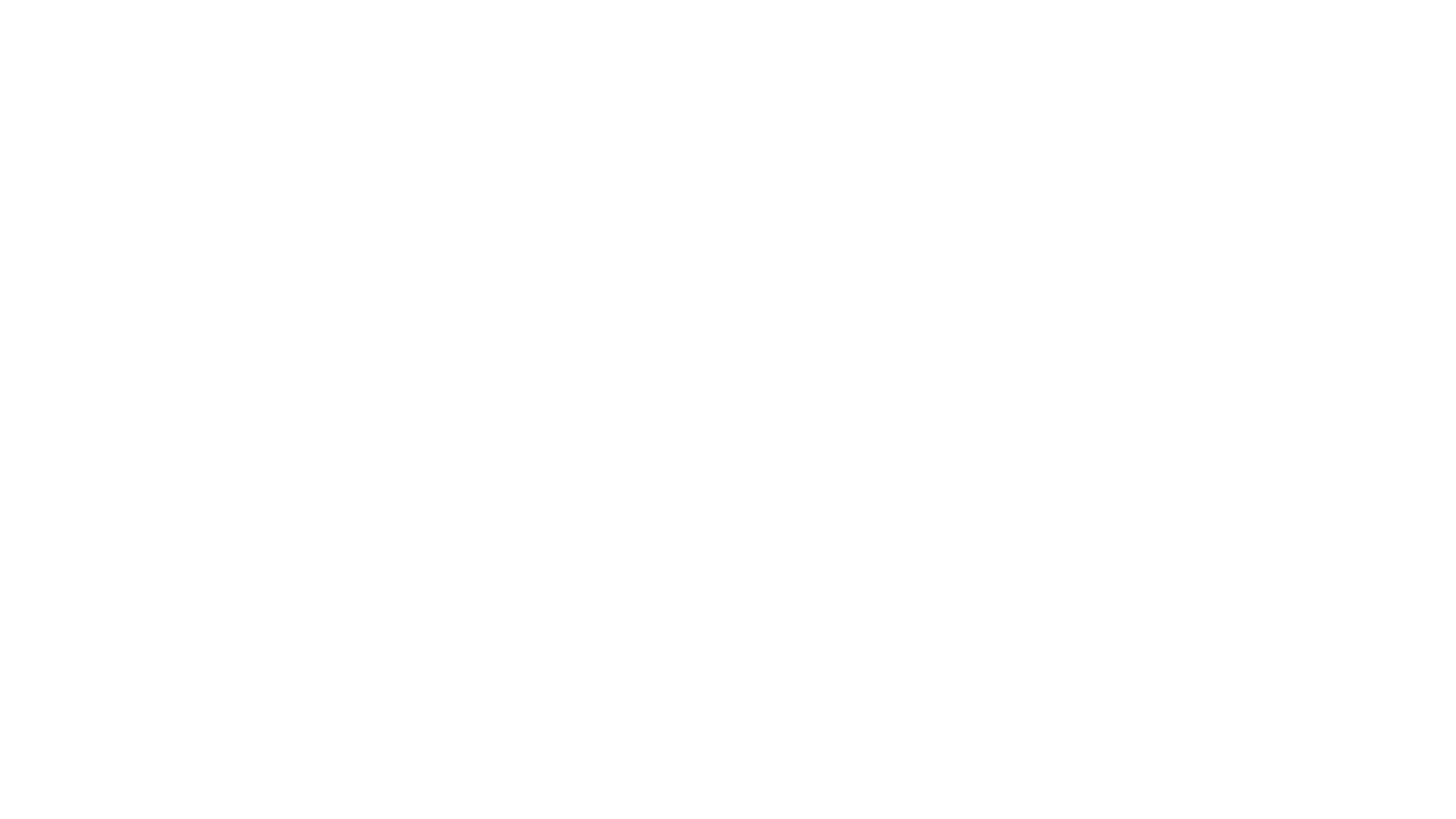 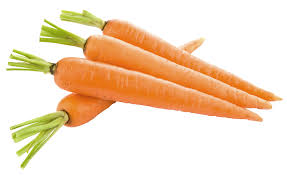 13) Lycopene is an antioxidant in tomatoes, carrots and spinach, protects us from what?
  
   A) Heart disease
   B) Sun damage
   C) Cancer
   D) All of the above
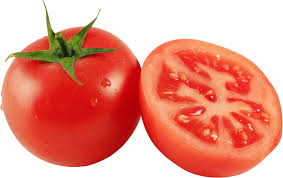 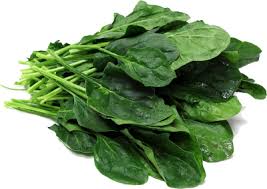 14) Which veggie provides the most protein per calorie?
  A) Broccoli
  B) Kale
  C) Mushrooms
  D) Lima beans
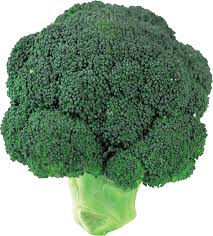 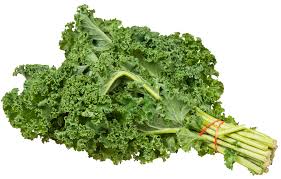 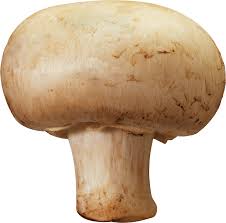 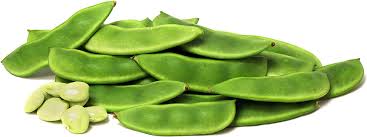 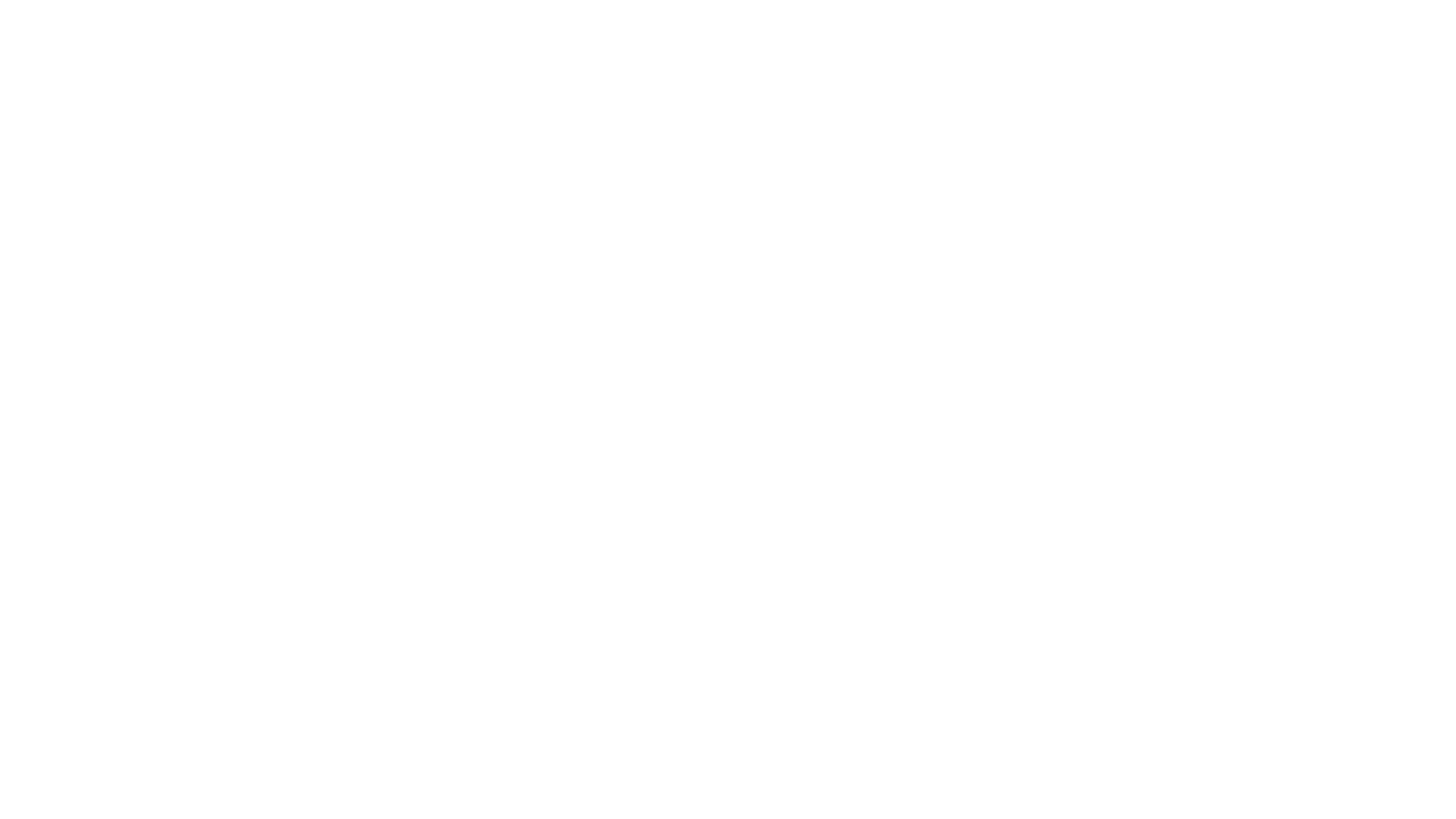 ANSWERS
False          8) False
True           9) True
True          10) False
False         11) False
True          12) A
E                13) D
C                14) C